ESE535:Electronic Design Automation
Day 15:  March 23, 2015
Dataflow
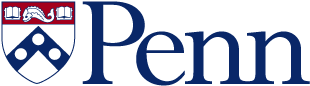 1
Penn ESE535 Spring 2015 -- DeHon
Previously
A1
A3
A5
A7
A8
A9
A10
A11
A12
A13
A2
A4
A6
B2
B3
B10
B1
B11
B4
B5
B6
Scheduling of concurrent operations
B7
B8
B9
2
Penn ESE535 Spring 2015 -- DeHon
Want to See
Abstract compute model
natural for parallelism and hardware

Describe computation abstracted from implementation
Defines correctness
3
Penn ESE535 Spring 2015 -- DeHon
Behavioral 
(C, MATLAB, …)
Arch. Select
Schedule
RTL
FSM assign
Two-level, 
Multilevel opt.
Covering
Retiming
Gate Netlist
Placement
Routing
Layout
Masks
Today
Dataflow
SDF
Single rate
Multirate
Dynamic Dataflow
Expression
4
Penn ESE535 Spring 2015 -- DeHon
Parallelism Motivation
5
Penn ESE535 Spring 2015 -- DeHon
Producer-Consumer Parallelism
Stock
predictions
encrypt
Can run concurrently
Just let consumer know when producer sending data
6
Penn ESE535 Spring 2015 -- DeHon
Pipeline Parallelism
ME
DCT
VQ
code
Can potentially all run in parallel
Like physical pipeline
Useful to think about stream of data between operators
7
Penn ESE535 Spring 2015 -- DeHon
DAG Parallelism
Decode
video
Check/decode
block
synchronize
Decode
audio
Doesn’t need to be linear pipeline
Synchronize inputs
8
Penn ESE535 Spring 2015 -- DeHon
+
+
×k
×k
×k
×k
Graphs with Feedback
In general may hold state
Very natural for many tasks
9
Penn ESE535 Spring 2015 -- DeHon
Definitions
10
Penn ESE535 Spring 2015 -- DeHon
Operation/Operator
Operation – logic computation to be performed
Operator – physical block that performs an Operation
11
Penn ESE535 Spring 2015 -- DeHon
Dataflow / Control Flow
Control flow (e.g. C)
Program is a sequence of operations
Operation reads inputs and writes outputs into common store
One operation runs at a time 
defines successor
Dataflow
Program is a graph of operations
Operation consumes tokens and produces tokens
All operations run concurrently
12
Penn ESE535 Spring 2015 -- DeHon
Token
Data value with presence indication
May be conceptual
Only exist in high-level model
Not kept around at runtime
Or may be physically represented
One bit represents presence/absence of data
13
Penn ESE535 Spring 2015 -- DeHon
Token Examples?
What are familiar cases where data may come with presence tokens?
Network packets
Memory references from processor
Variable latency depending on cache presence
Start bit on serial communication
14
Penn ESE535 Spring 2015 -- DeHon
Operation
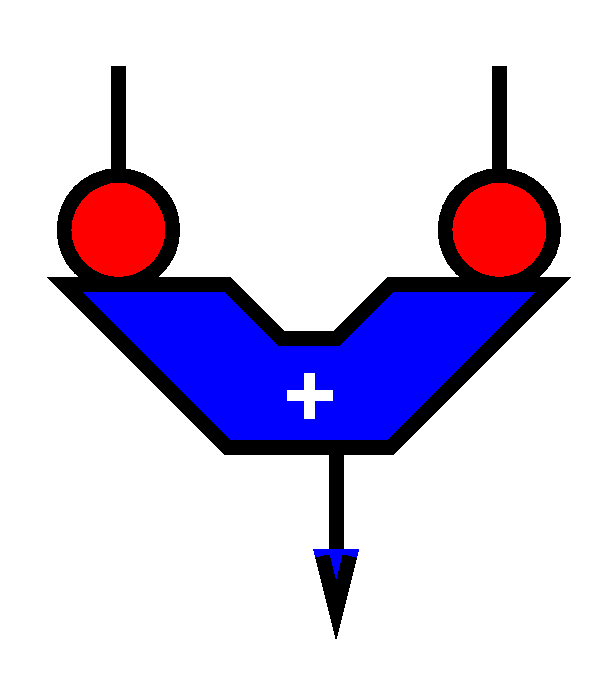 Takes in one or more inputs
Computes on the inputs
Produces results

Logically self-timed
“Fires” only when input set present
Signals availability of output
15
Penn ESE535 Spring 2015 -- DeHon
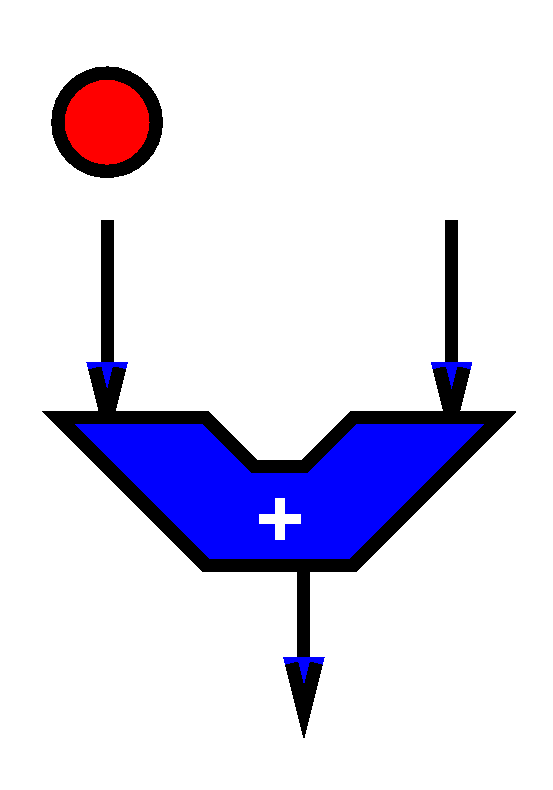 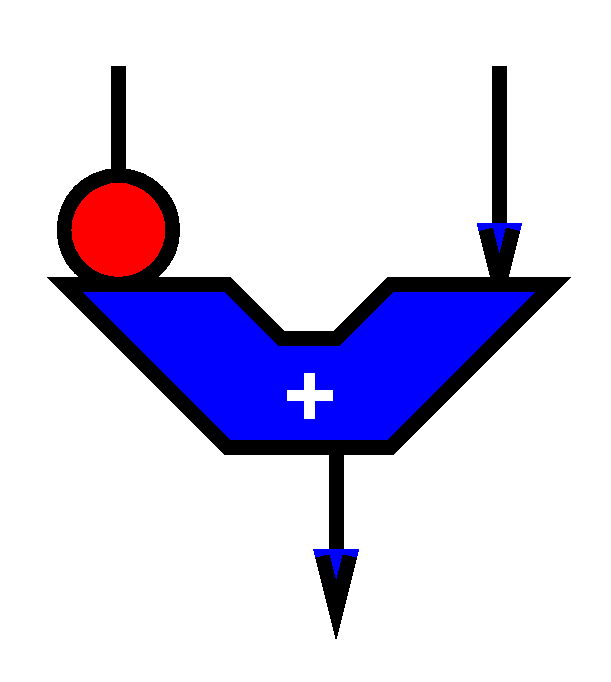 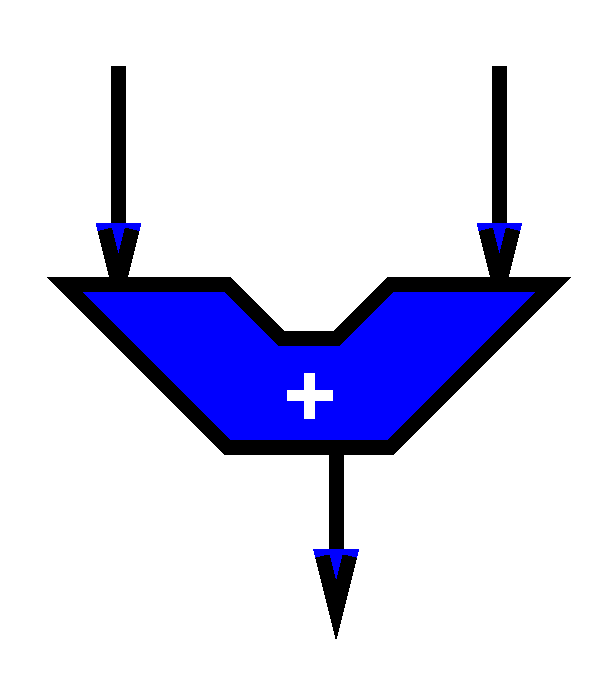 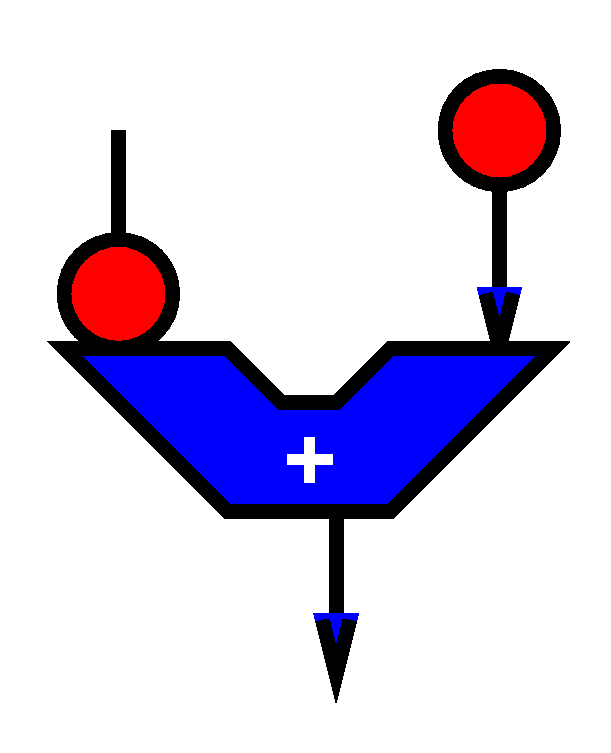 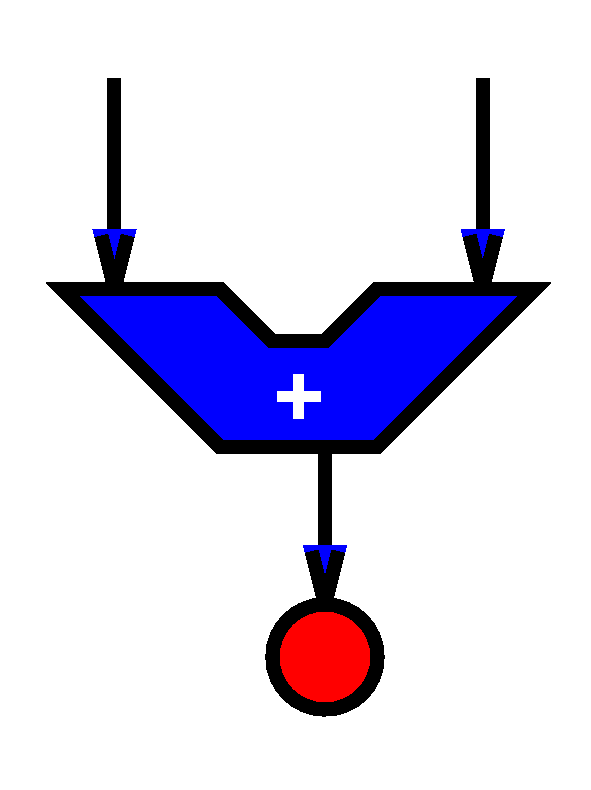 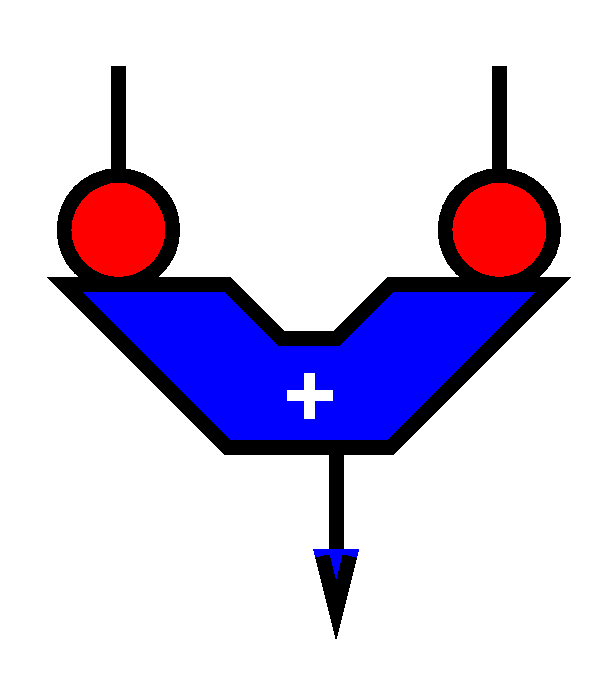 16
Penn ESE535 Spring 2015 -- DeHon
Dataflow Graph
Represents 
computation sub-blocks
linkage
Abstractly
controlled by data presence
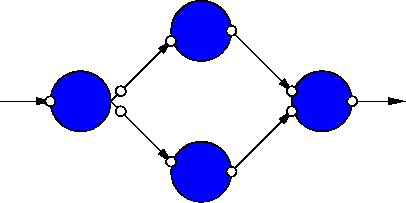 17
Penn ESE535 Spring 2015 -- DeHon
Dataflow Graph Example
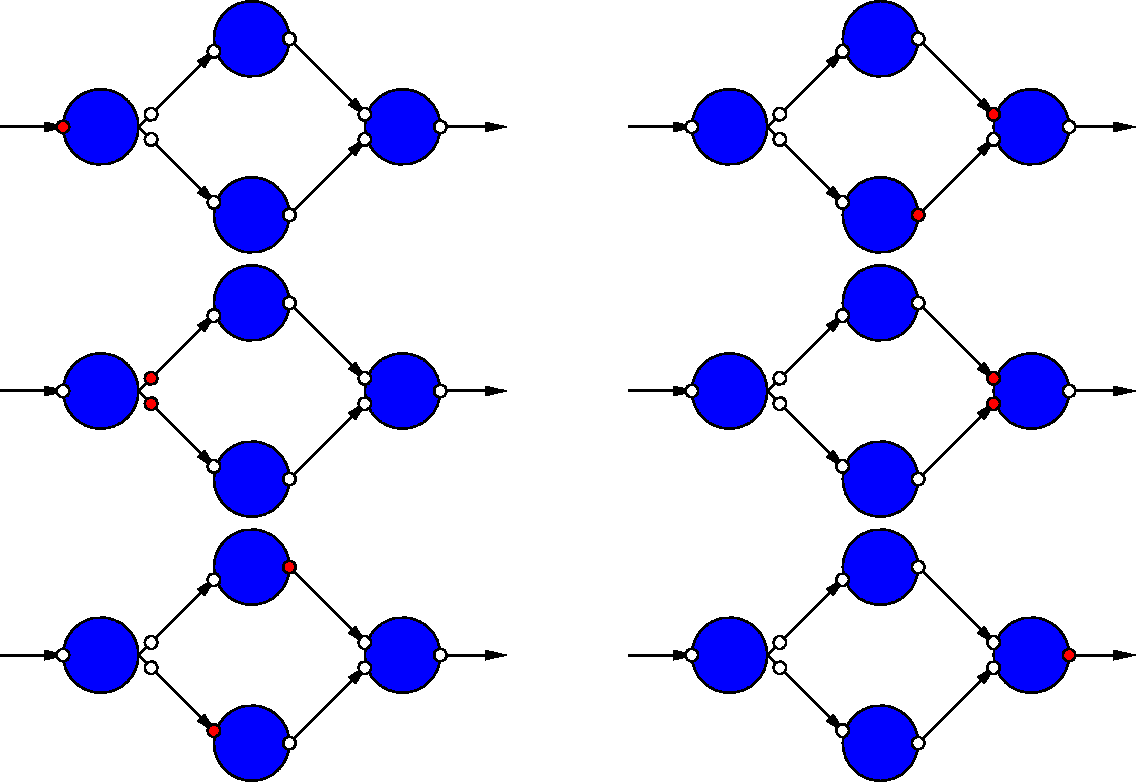 18
Penn ESE535 Spring 2015 -- DeHon
In-Class Dataflow Example
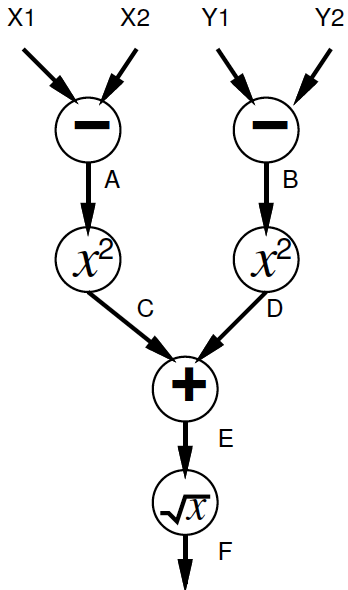 19
Penn ESE535 Spring 2015 -- DeHon
Stream
Logical abstraction of a persistent point-to-point communication link
Has a (single) source and sink
Carries data presence / flow control
Provides in-order (FIFO) delivery of data from source to sink
stream
20
Penn ESE535 Spring 2015 -- DeHon
Streams
Captures communications structure
Explicit producerconsumer link up
Abstract communications
Physical resources or implementation
Delay from source to sink
21
Penn ESE535 Spring 2015 -- DeHon
Behavioral 
(C, MATLAB, …)
Arch. Select
Schedule
RTL
FSM assign
Two-level, 
Multilevel opt.
Covering
Retiming
Gate Netlist
Placement
Routing
Layout
Masks
Register Transfer Level (RTL)
Describe computation as logic and registers
Equations (logic) define values to be clocked into next register
Typically what you right in VHDL, Verilog
22
Penn ESE535 Spring 2015 -- DeHon
Dataflow Abstracts Timing
Doesn’t say 
on which cycle calculation occurs [contrast RTL]
Does say
What order operations occur in
How data interacts
i.e. which inputs get mixed together
Permits
Scheduling on different # of resources
Operators with variable delay [examples?]
Variable delay in interconnect [examples?]
23
Penn ESE535 Spring 2015 -- DeHon
Examples
Operators with Variable Delay
Cached memory or computation
Shift-and-add multiply
Iterative divide or square-root
Variable delay interconnect
Shared bus
Distance changes 
Wireless, longer/shorter cables
Computation placed on different cores?
24
Penn ESE535 Spring 2015 -- DeHon
Difference: Dataflow Graph/Pipeline
25
Penn ESE535 Spring 2015 -- DeHon
Clock Independent Semantics
Interconnect
Takes n-clocks
26
Penn ESE535 Spring 2015 -- DeHon
Semantics
Need to implement semantics
i.e. get same result as if computed as indicated
But can implement any way we want
That preserves the semantics
Exploit freedom of implementation
27
Penn ESE535 Spring 2015 -- DeHon
Dataflow Variants
28
Penn ESE535 Spring 2015 -- DeHon
Synchronous Dataflow (SDF)
Particular, restricted form of dataflow
Each operation
Consumes a fixed number of input tokens
Produces a fixed number of output tokens
When full set of inputs are available
Can produce output
Can fire any (all) operations with inputs available at any point in time
29
Penn ESE535 Spring 2015 -- DeHon
+
+
×k
×k
×k
×k
Synchronous Dataflow
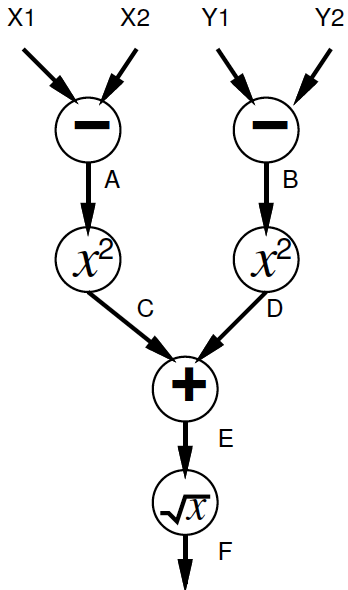 30
Penn ESE535 Spring 2015 -- DeHon
SDF: Execution Semantics
while (true)
Pick up any operator
If operation has full set of inputs
Compute operation
Produce outputs
Send outputs to consumers
31
Penn ESE535 Spring 2015 -- DeHon
2
1
decimate
Multirate Synchronous Dataflow
Rates can be different
Allow lower frequency operations
Communicates rates to CAD
Something not clear in RTL
Use in scheduling, provisioning
Rates must be constant
Data independent
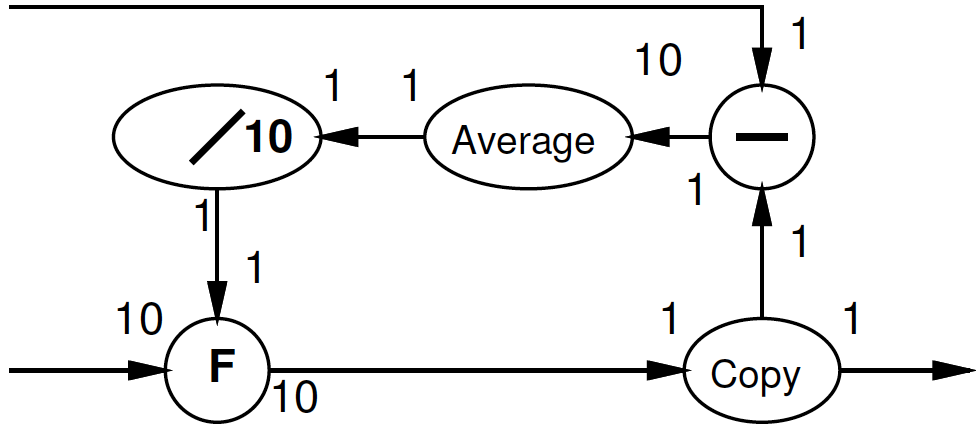 32
Penn ESE535 Spring 2015 -- DeHon
SDF
Can validate flows to check legal
Like KCL  token flow must be conserved
No node should
be starved of tokens
Collect tokens
Schedule operations onto processing elements
Provisioning of operators
Provide real-time guarantees

Simulink is SDF model
33
Penn ESE535 Spring 2015 -- DeHon
1
1
2
1
1
1
1
1
1
1
1
1
SDF: good/bad graphs
34
Penn ESE535 Spring 2015 -- DeHon
1
1
1
1
1
2
2
2
2
1
1
1
1
1
1
1
1
1
SDF: good/bad graphs
35
Penn ESE535 Spring 2015 -- DeHon
Dynamic Rates?
When might static rates be limiting? (prevent useful optimizations?)
Compress/decompress
Lossless
Even Run-Length-Encoding
Filtering
Discard all packets from spamRus
Anything data dependent
36
Penn ESE535 Spring 2015 -- DeHon
Data Dependence
Add Two Operators
Switch
Select
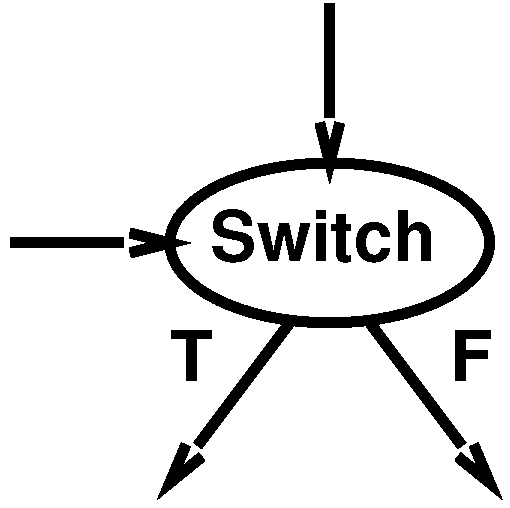 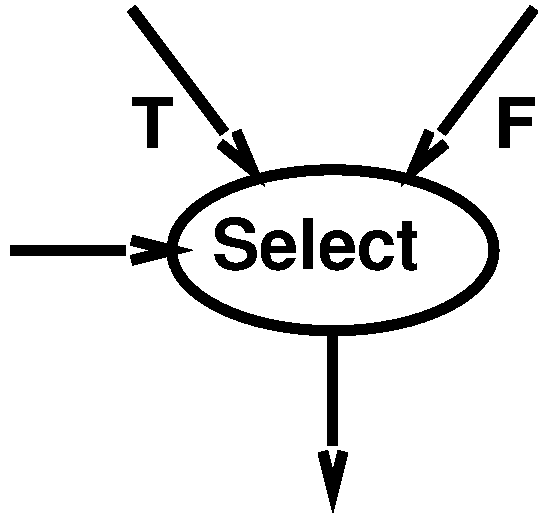 37
Penn ESE535 Spring 2015 -- DeHon
Switch
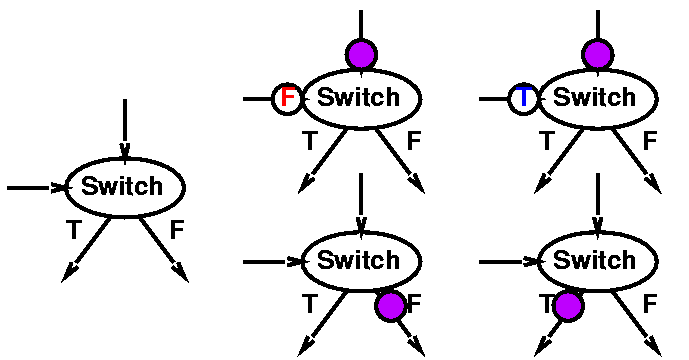 38
Penn ESE535 Spring 2015 -- DeHon
Filtering Example
spamRus?
discard
dup
switch
39
Penn ESE535 Spring 2015 -- DeHon
Select
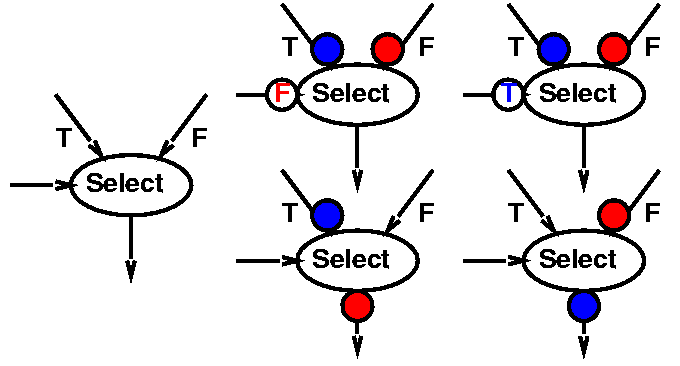 40
Penn ESE535 Spring 2015 -- DeHon
Constructing If-Then-Else
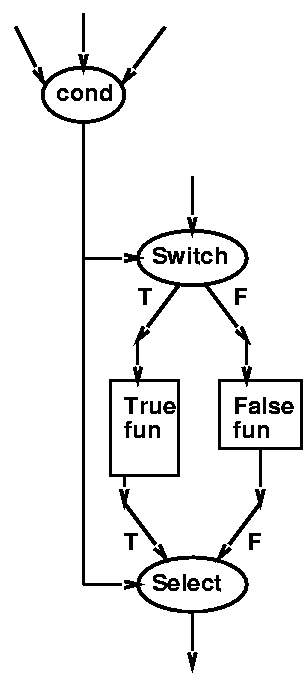 41
Penn ESE535 Spring 2015 -- DeHon
In-Order Merge
Task: Merge to ordered streams in order onto a single output stream
Key step in merge sort

Use to illustrate switch/select
42
Penn ESE535 Spring 2015 -- DeHon
Idiom to Selectively Consume Input
Hold onto current head on loop
Shown left here
With T-side control
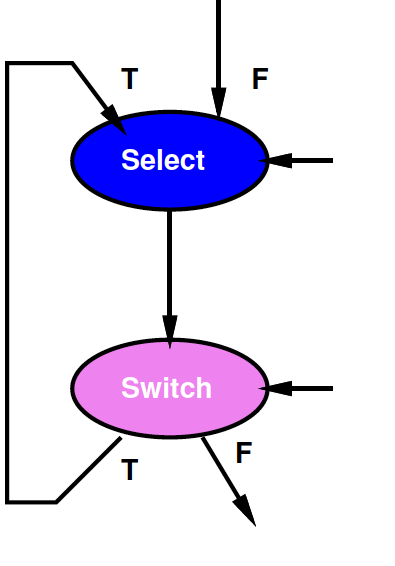 43
Penn ESE535 Spring 2015 -- DeHon
In-Order Merge
Use one for each of the two input streams
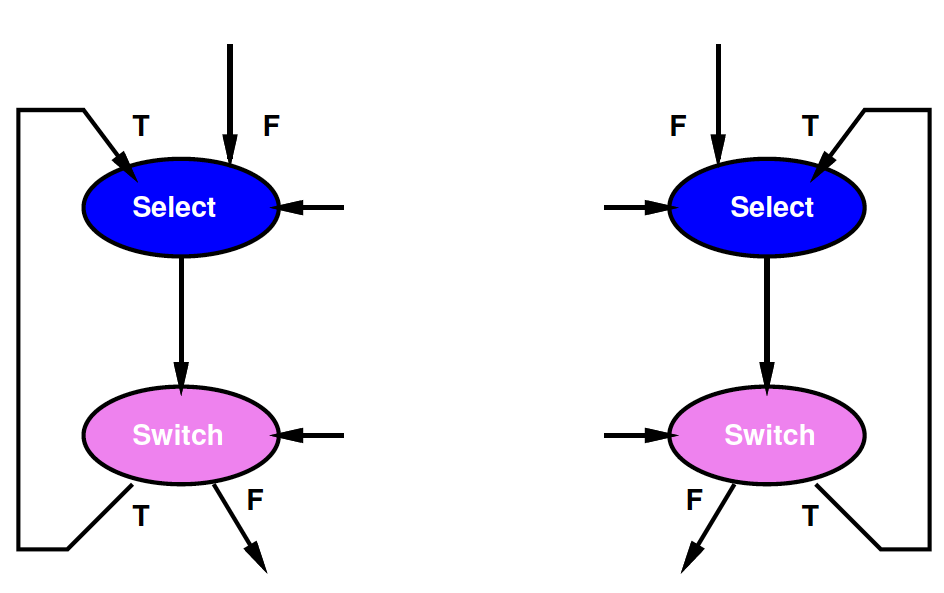 44
Penn ESE535 Spring 2015 -- DeHon
In-Order Merge
Perform Comparison
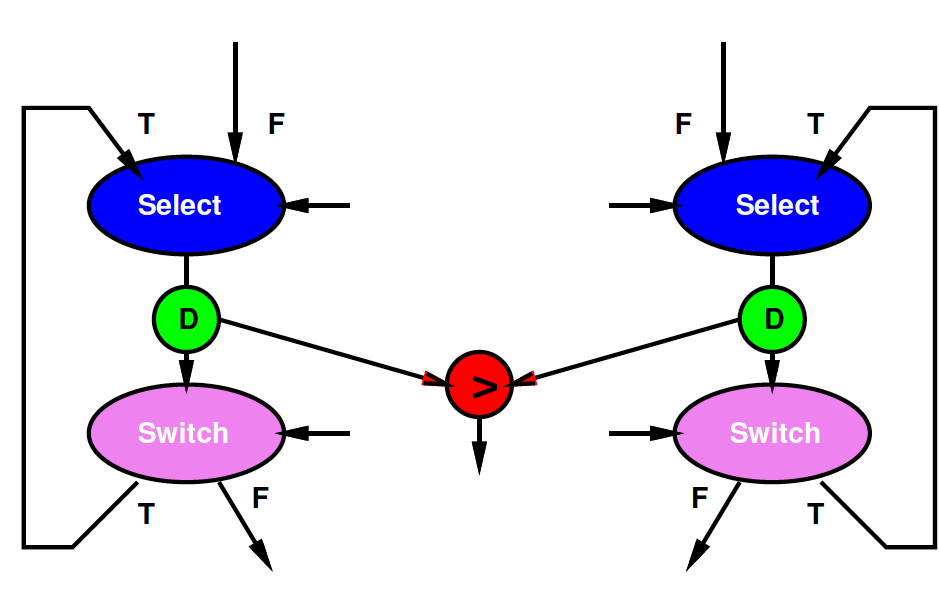 45
Penn ESE535 Spring 2015 -- DeHon
In-Order Merge
Act on result of comparison
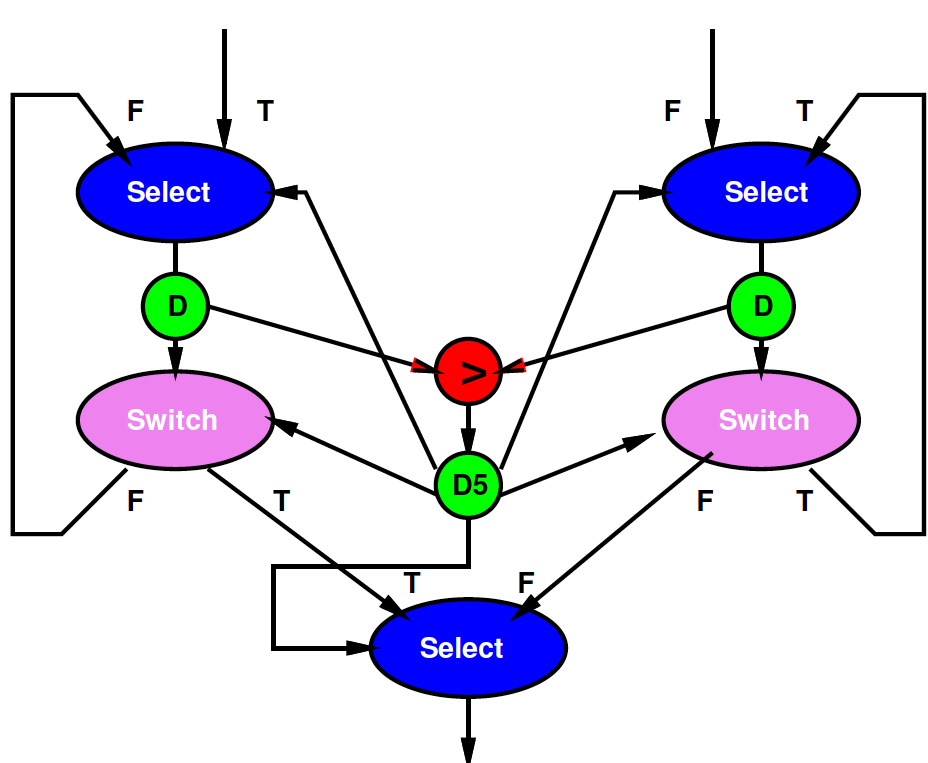 46
Penn ESE535 Spring 2015 -- DeHon
Looping
for (i=0;i<Limit;i++)
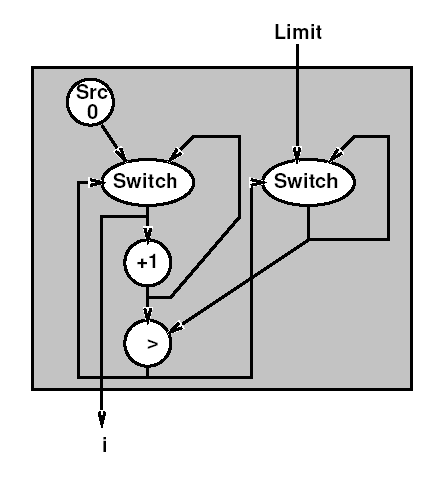 47
Penn ESE535 Spring 2015 -- DeHon
Universal
Once we add switch and select,the dataflow model is as powerful as any other
E.g. can do anything we could do in C
“Turing Complete” in formal CS terms
48
Penn ESE535 Spring 2015 -- DeHon
Dynamic Challenges
In general, cannot say
If a graph is well formed
Will not deadlock
How many tokens may have to buffer in stream
Right proportion of operators for computation
49
Penn ESE535 Spring 2015 -- DeHon
Expression(Time Permitting)
How would we capture this in a Programming Language?
50
Penn ESE535 Spring 2015 -- DeHon
Expression
Could express operations in C/Java
Each is own thread
Link together with Streams
E.g. SystemC
51
Penn ESE535 Spring 2015 -- DeHon
C Example
while (!(eos(stream_a) && !(eos(stream_b))
A=stream_a.read();
B=stream_b.read();
Out=(a+b)*(a-b);
stream_out.write(Out);
52
Penn ESE535 Spring 2015 -- DeHon
Stock
predictions
encrypt
Connecting up Dataflow
stream stream1=new stream();
operation prod=new stock(stream1);
operation cons=new encrypt(stream1);
53
Penn ESE535 Spring 2015 -- DeHon
What have we gained?
Ability to capture more freedom that exists
Freedom we can use to reduce costs
A1: Model for expressing freedom that exists in the computation
Higher-level than an implementation
Perhaps as a useful intermediate
A2: Model allows freedom for implementations (or instances) to take variable time?
54
Penn ESE535 Spring 2015 -- DeHon
Summary
Dataflow Models
Simple pipelines
DAGs
SDF (single, multi)-rate
Dynamic Dataflow
Allow 
express parallelism
freedom of implementation
55
Penn ESE535 Spring 2015 -- DeHon
Big Ideas:
Dataflow 
Natural model for capturing computations
Communicates useful information for optimization
Linkage, operator usage rates
Abstract representations
Leave freedom to implementation
56
Penn ESE535 Spring 2015 -- DeHon
Admin
HW7
Reading for Wednesday on Canvas
HW8 Thursday
57
Penn ESE535 Spring 2015 -- DeHon